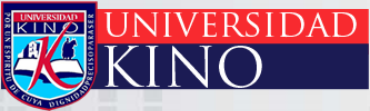 La Investigación y la Construcción del Conocimiento.
www.wmvr.org
¿Qué es investigar?
La Investigación es un proceso que, mediante la aplicación del método científico, procura obtener información relevante y fidedigna (digna de fe y crédito), para entender, verificar, corregir o aplicar el conocimiento.
La investigación es una herramienta para conocer lo que nos rodea y su carácter es universal.
¿Qué es Investigar?
La investigación es un proceso reflexivo, sistemático, controlado y crítico, que permite descubrir nuevos hechos o datos relaciones o leyes, en cualquier campo del conocimiento humano.
Valor e importancia de la Investigación
La investigación por ser sistemática genera procedimientos, presenta resultados y debe llegar a conclusiones, ya que la sola recopilación de datos o hechos y aún su tabulación no son investigación, sólo forman parte importante de ella
La investigación tiene razón de ser por sus procedimientos y resultados obtenidos
Valor e importancia de la Investigación
El ideal de la ciencia es la sistematización, es decir, el logro de una interconexión sistemática de los hechos, ya que las preposiciones aisladas no constituyen una ciencia, es necesaria la integración. A partir de esta interconexión sistemática de los hechos es como se justifica la interdisciplinariedad, es decir, el concurso de varias disciplinas conexas entre sí y con relaciones definidas a fin de que sus actividades no se produzcan en forma aislada, dispersa y fraccionada y a consecuencia lleguen a un enriquecimiento pleno de la ciencia y de la actividad científica
La Investigación como motor de la ciencia
La investigación científica en cualquier área del conocimiento humano, plantea como finalidad la descripción, explicación, predicción, corrección y control de los fenómenos.
Identifica problemas y descubre interrelaciones entre los fenómenos y las variables para hacer predicciones que permitan tanto estructurar políticas y estrategias de acción, como contribuir al desarrollo del cuadro teórico de la ciencia social.
La ciencia como investigación pertenece a la vida social en cuanto se aplica para el mejoramiento de nuestro medio natural y artificial, para la invención y manufactura de bienes materiales y culturales, la ciencia se convierte en tecnología
La Investigación como motor de la ciencia
La Investigación Científica, como base fundamental de las ciencias, parte de la realidad, la analiza, fórmula hipótesis y fundamenta nuevas teorías. 
El conocimiento de la realidad es la mayor garantía para cualquier proceso investigativo.
Si durante el desarrollo de este proceso el investigador no se sirve de un diseño previo, de una estructura básica, su trabajo puede resultar infructuoso
REQUISITOS QUE DEBE REUNIR UNA INVESTIGACIÓN
Sistematización y Exactitud: debe realizarse a partir de un plan en el que se formulen el  problema  y la hipótesis, se recopilen datos y se ordene y se procese la  información con la mayor exactitud posible.
Objetividad y Lógica: la investigación debe existir y explicar los fenómenos, eliminando  criterios  subjetivos  y  basándose en el método científico, además de utilizar  todas  las  pruebas  necesarias  para  controlar  la  validez  y  fidedignidad de los datos.
Fundamentación en la Metodología: la investigación científica siempre se vale del  método y la técnica.
REQUISITOS QUE DEBE REUNIR UNA INVESTIGACIÓN
Delimitación del Objeto de Conocimiento: al explicar las causas o razones de fenómenos específicos, la investigación debe enfocarse a temas delimitados con precisión.
Enfoque Sistemático: los datos del fenómeno por investigar, que inicialmente se  encuentran dispersos, se integran, mediante el proceso de la investigación en un todo con sentido y significado.
El Proceso de Investigación no es Lineal: las etapas del proceso de investigación no  tienen una secuencia mecánica ni rígida. Las que proporcionan los distintos diseños de investigación en la metodología deben de ser adaptadas por cada investigador según los requerimientos del estudio, sin olvidar que existen criterios generales que deben observarse de acuerdo con el método.
OBJETIVOS DE LA INVESTIGACIÓN CIENTÍFICA
El objetivo central de la investigación científica es:
Descripción
Explicación y  
Predicción 
    De la conducta de los fenómenos, es decir, la búsqueda de nuevos conocimientos..
OBJETIVOS DE LA INVESTIGACIÓN CIENTÍFICA
La investigación, a su vez, puede cubrir otros objetivos que están implícitos en el anterior entre los que se encuentran:
Extender y desarrollar los conocimientos de un Tema
Profundizar y precisar acerca de tesis o argumentos científicos
Llevar a la práctica los conocimientos adquiridos en el diseño de una investigación
Interrelacionar y sintetizar. Encontrando el sentido último de los fenómenos de la naturaleza, la sociedad y el pensamiento mediante la integración de teorías ya existentes.
Establecer principios generales para ofrecer solución a problemas prácticos.
Encontrar los factores centrales en relación con un problema.
RELACIÓN  TEMA – OBJETO
Es preciso aclarar brevemente la relación entre el Tema de investigación y el Objeto de investigación; porque con frecuencia, se confunde el tema del análisis con su Objeto, sin explicar su diferencia. Esta diferencia radica en lo siguiente: el tema de investigación es, un interés por saber de una (o varias)  persona(s) que se expresa en una frase o formulación (enunciado, proposición) como: La Educación en México. Dicho enunciado constituye, en rigor, el Tema de investigación. El Objeto de investigación, en cambio, es el fenómeno real a que se refiere el enunciado /la frase), por Ejem. : El Proceso enseñanza-aprendizaje, la Reprobaciòn, La deserción,  Eficiencia terminal, el Aprovechamiento escolar, etc.
RELACIÓN  TEMA – OBJETO
En otras palabras, el Objeto de investigación en el análisis científico es un fenómeno real, objetivo y comprobable, que existe en el universo de manera independiente del interés de conocimiento y tema de investigación que pudiera tener alguna persona sobre él.
El Tema de investigación es su expresión o referente simbólico (es decir, expresado en una frase, un enunciado, palabras, números, etc.) o, si se quiere, el lazo que vincula al investigador con esa parte de la realidad (el Objeto).
RELACIÓN ENTRE SUJETO Y OBJETO
Conocer es enfrentar la realidad; todo conocimiento es forzosamente   una   relación   en   la  cual aparecen   dos elementos relacionados  entre sí; un cognoscente, llamado SUJETO, y otro conocido, llamado OBJETO.
La relación que se establece entre estos componentes es lo que hace posible la existencia del conocimiento:
     SUJETO                 RELACIÓN DE              OBJETO DE 
COGNOSCENTE         CONOCIMIENTO        CONOCIMIENTO
   

    Hombre              Producto del Proceso        Naturaleza
Ser Pensante              Cognoscitivo            Pensamiento

             Es, pues,  desde  esta  perspectiva  el  Sujeto quien determina la relación con el Objeto, y por tanto  determina esa actividad de conocer y puede entrar en  relación con el objeto de diferentes maneras, lo cual hace que la actividad de   conocer  fluctúe  entre  el  Conocimiento  Vulgar  y  el Conocimiento Científico.
Tipos de investigación
Según la finalidad
Investigación básica: También recibe el nombre de investigación pura o teórica. Se caracteriza porque parte de un marco teórico y permanece en él; la finalidad radica en formular nuevas teorías o modificar las existentes, en incrementar los conocimientos científicos 
Investigación aplicada: También llamada práctica o empírica. Se caracteriza porque busca la aplicación o utilización de los conocimientos que se adquieren. Se vincula con la investigación básica, pues depende de los resultados y avances de esta última; esto queda aclarado si nos percatamos de que toda investigación aplicada requiere de un marco teórico.
Tipos de Investigación
Según la fuente de datos
Investigación documental: Se realiza apoyándose en fuentes de carácter documental, esto es, en documentos de cualquier especie. Como subtipos de esta investigación encontramos la investigación bibliográfica, la hemerográfica y la archivística; la primera se basa en la consulta de libros, la segunda en artículos o ensayos de revistas y periódicos, y la tercera en documentos que se encuentran en los archivos, como cartas, oficios, circulares, expedientes, etcétera.
Investigación de campo: Se apoya en informaciones que provienen entre otras, de entrevistas, cuestionarios, encuestas y observaciones. 

Investigación experimental: Recibe este nombre la investigación que obtiene su información de la actividad intencional realizada por el investigador y que se encuentra dirigida a modificar la realidad con el propósito de crear el fenómeno mismo que se indaga, y así observarlo.
Tipos de Investigación
Por la Profundidad de su estudio
Investigación exploratoria: Se realiza con el propósito de destacar los aspectos fundamentales de una problemática determinada y encontrar los procedimientos adecuados para elaborar una investigación posterior. 

Investigación descriptiva: Mediante este tipo de investigación, que utiliza el método de análisis, se logra caracterizar un objeto de estudio o una situación concreta, señalar sus características  y propiedades. Puede servir de base para investigaciones que requieran un mayor nivel de profundidad.
Investigación explicativa: Mediante este tipo de investigación, que requiere la combinación de los métodos analítico y sintético, en conjugación con el deductivo y el inductivo, se trata de responder o dar cuenta de los porqué del objeto que se investiga. (Construye correlaciones)
El proceso de investigación.
Origen de las investigaciones
Situaciones observadas en el campo académico
Problemáticas detectadas en el campo laboral
Reflexiones académicas que articulen una posición de posgrado
Control de teoría que suponga un ejercicio intelectual susceptible de discutirse
Fuentes de ideas para una investigación
Lectura especializada
Etapas del proceso de investigación
Diseño de anteproyecto
Construcción de marco teórico y conceptual
Recopilación de datos (documentales y de campo)
Diseño de instrumentos de captación de datos en campo
Procesamiento de datos
Análisis e interpretación de resultados
Informe final
ETAPAS DEL PROCESO DE INVESTIGACIÓN
Otros esquemas
1. ANTECEDENTES	
	1.1. DESCRIPCIÓN INICIAL DEL OBJETO DE ESTUDIO	
	1.2. DELIMITACIÓN DISCIPLINARIA DEL OBJETO DE ESTUDIO	    
2. PLANTEAMIENTO DEL  PROBLEMA					2.1. ENUNCIADO DESCRIPTIVO.					2.2 ENUNCIADO INTERROGATIVO					2.3. JUSTIFICACIÓN				
3. DELIMITACIÓN DE OBJETIVOS						3.1.  OBJETIVO GENERAL						3.2.  OBJETIVOS PARTICULARES.			
 4. REFERENTES TEÓRICOS						4.1. ESQUEMA DE TRABAJO.					4.2. CONCEPTOS DEL MARCO TEÓRICO			
5. METODOLOGÍA					
6.CRONOGRAMA.		
7. RECURSOS BIBLIOGRÁFICOS
Investigaciones cuantitativas
Consisten en la traducción de fenómenos de la realidad a cifras y símbolos. Mantienen como método de verificación los numéricos, se basa en la estadística y matemáticas. 
Utiliza métodos objetivos y mecánicos
Sus técnicas posibles son:
Encuesta (cuestionario)
Análisis de contenido (para ciertas áreas)
Proyecciones estadísticas
Estudios cualitativos
Es una investigación que produce datos descriptivos y se caracteriza por:
Se trata de estudios únicos y complejos. Recurren métodos de análisis interpretativo. 
Son inductivos.
Son subjetivos.
Son humanistas.
Consideran que todo escenario y persona es digno de estudio.
Sus técnicas son:
Entrevista
Grupo de discusión o sesiones de grupo (focus group)
Historia oral y de vida
Etnografía
Lecturas Propuestas.
1.La investigación educativa en México.
2.- Juzgando la calidad del perfil de Egreso del estudiante universitario
3.-Criterios científicos para la evaluación de la creatividad del maestro.
4.- Didáctica interdisciplinaria en la formación de Profesores.
5.- La preparación pedagógica de los jóvenes profesores: Una necesidad de los centros de enseñanza superior.
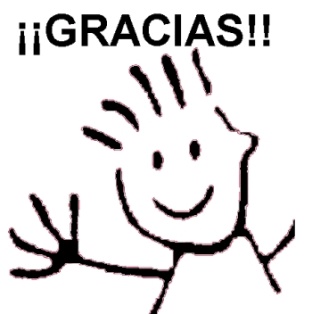 BIBLIOGRAFÍA
Ander-Egg. Métodos y técnicas de Investigación Social.
Hernández Sampieri. Metodología de la Investigación.
Tamayo y Tamayo. El Proceso de la Investigación Científica.
Rojas Soriano. Guía para la realización de Investigaciones Sociales.
Galindo Caceres. Técnicas de Investigación.
Salkind Neil. Métodos de Investigación.
Castañeda, Juan. Metodología de la Investigación.
Garza Mercado Ario. Manual de Técnicas de Investigación para estudiantes de ciencias sociales.